Лучшая практика
Капитальный ремонт объектов здравоохранения
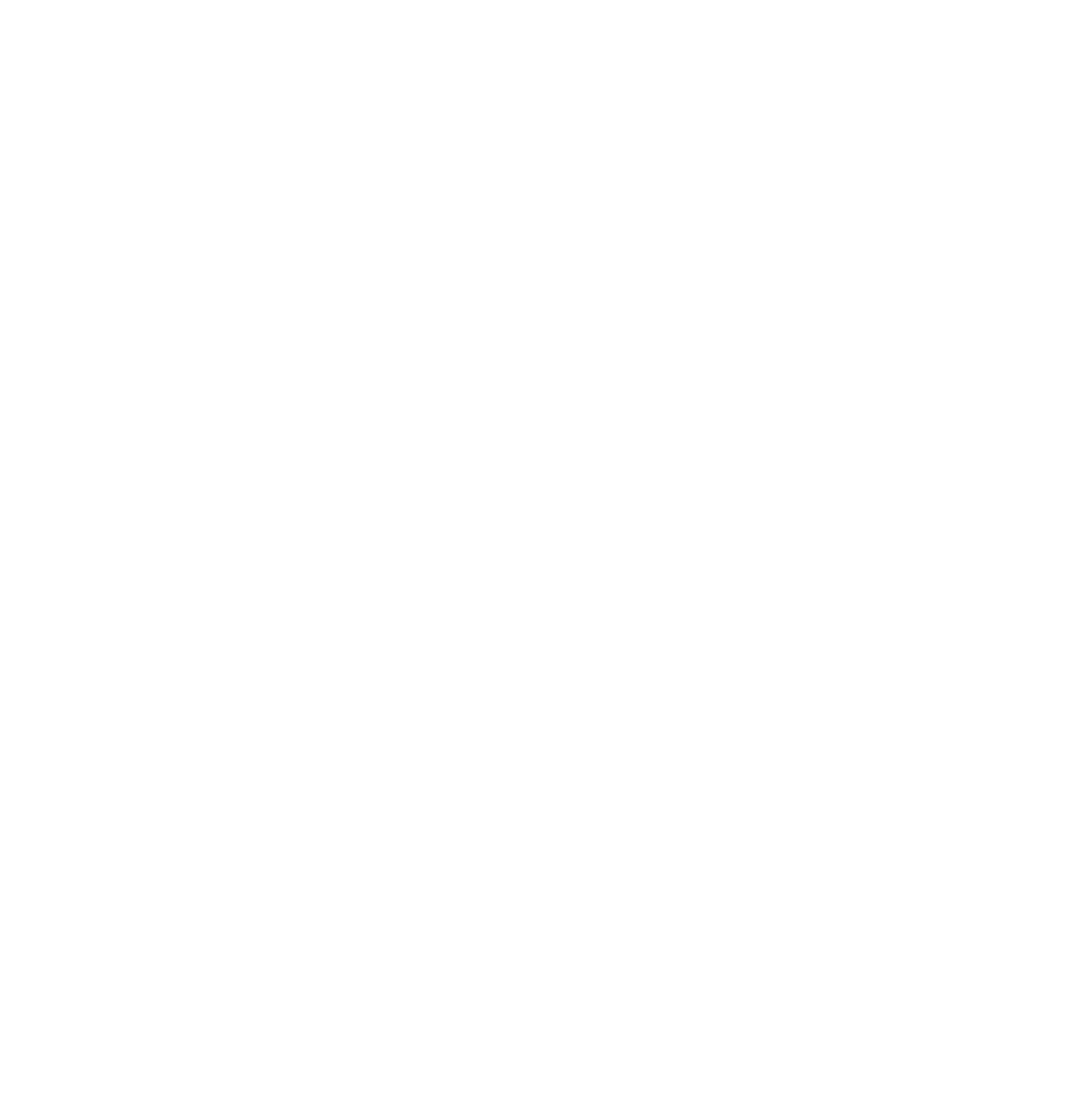 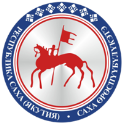 Республика Саха (Якутия)
Афанасьева Лена Николаевна
министр здравоохранения 
Республики Саха (Якутия)
Официальный сайт Министерства здравоохранения Республики Саха (Якутия)
https://minzdrav.sakha.gov.ru/
Республика Саха (Якутия)
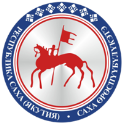 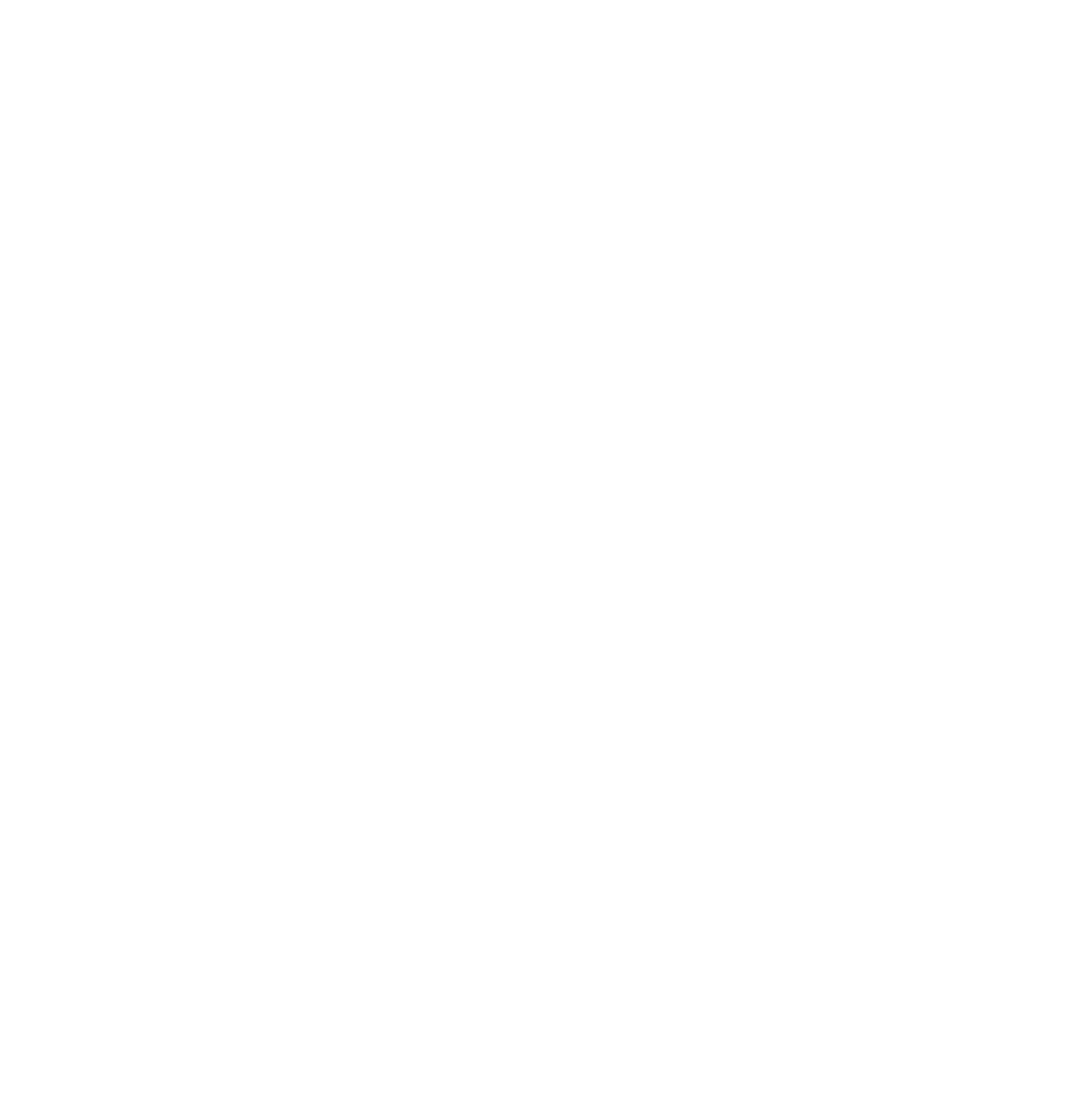 Характеристика региона
990 538 чел.
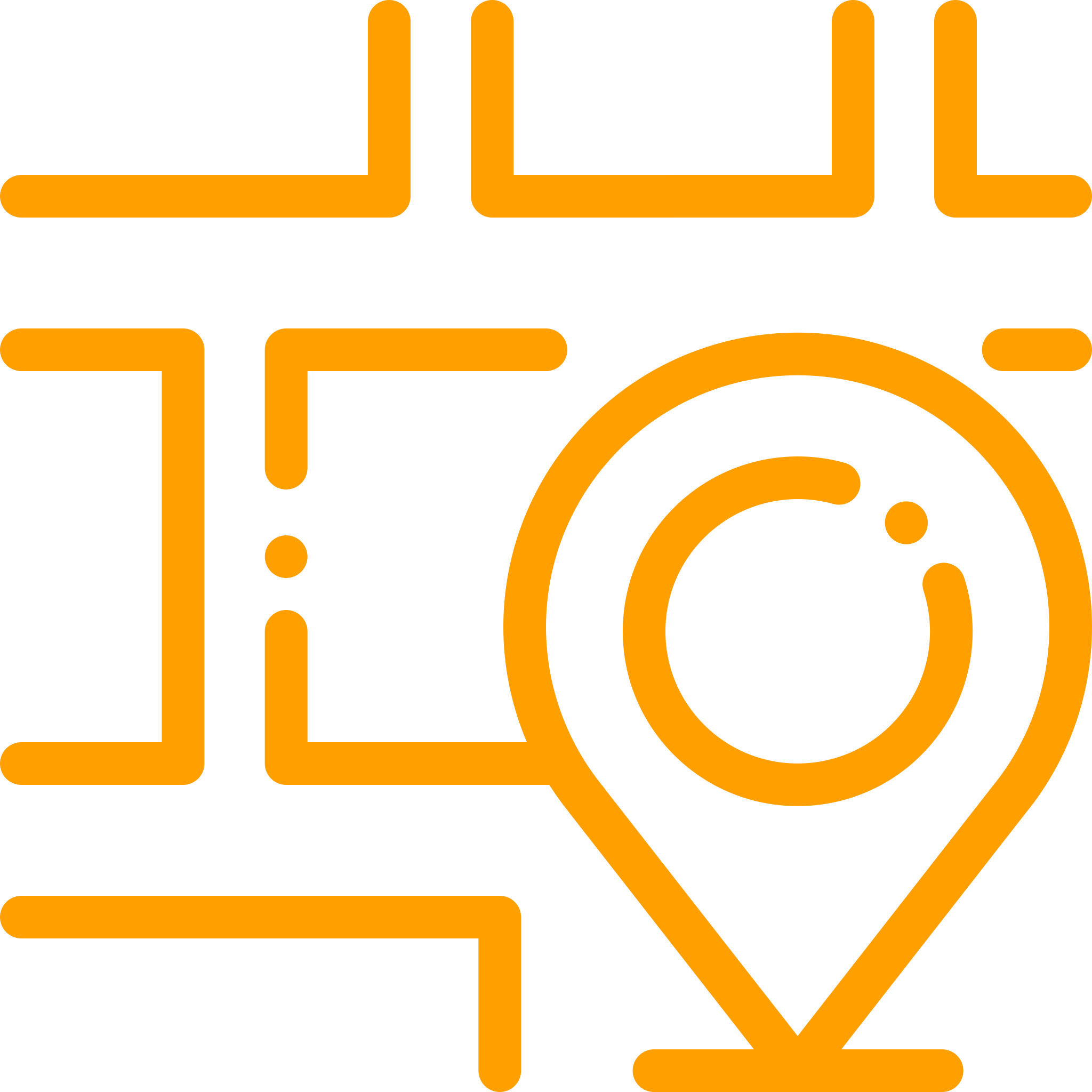 663 тыс. чел. (67%)
592 нас. пунктов
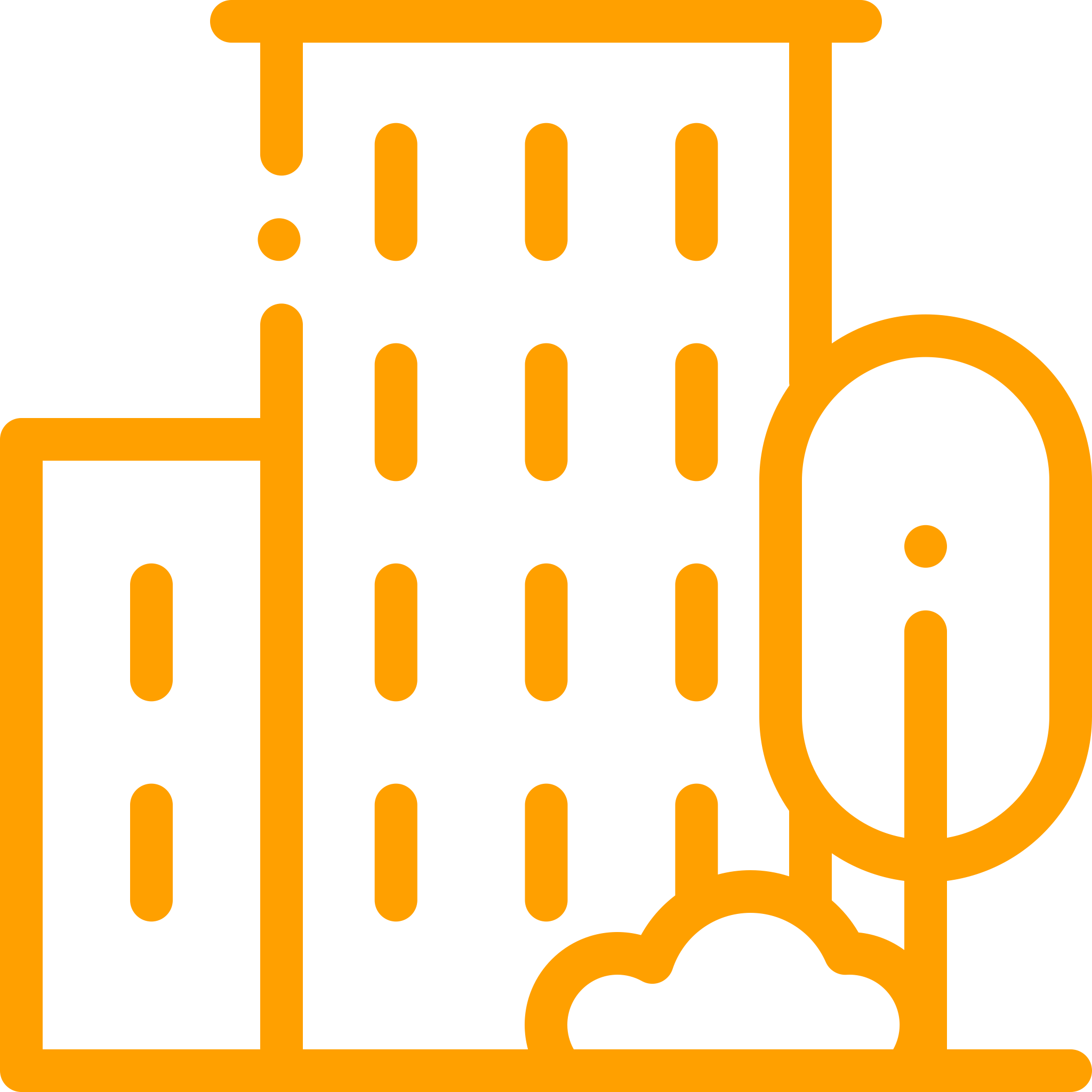 с проживающим населением
всего проживающего населения
городское население
327 тыс. чел. (33%)
39 мед. организаций
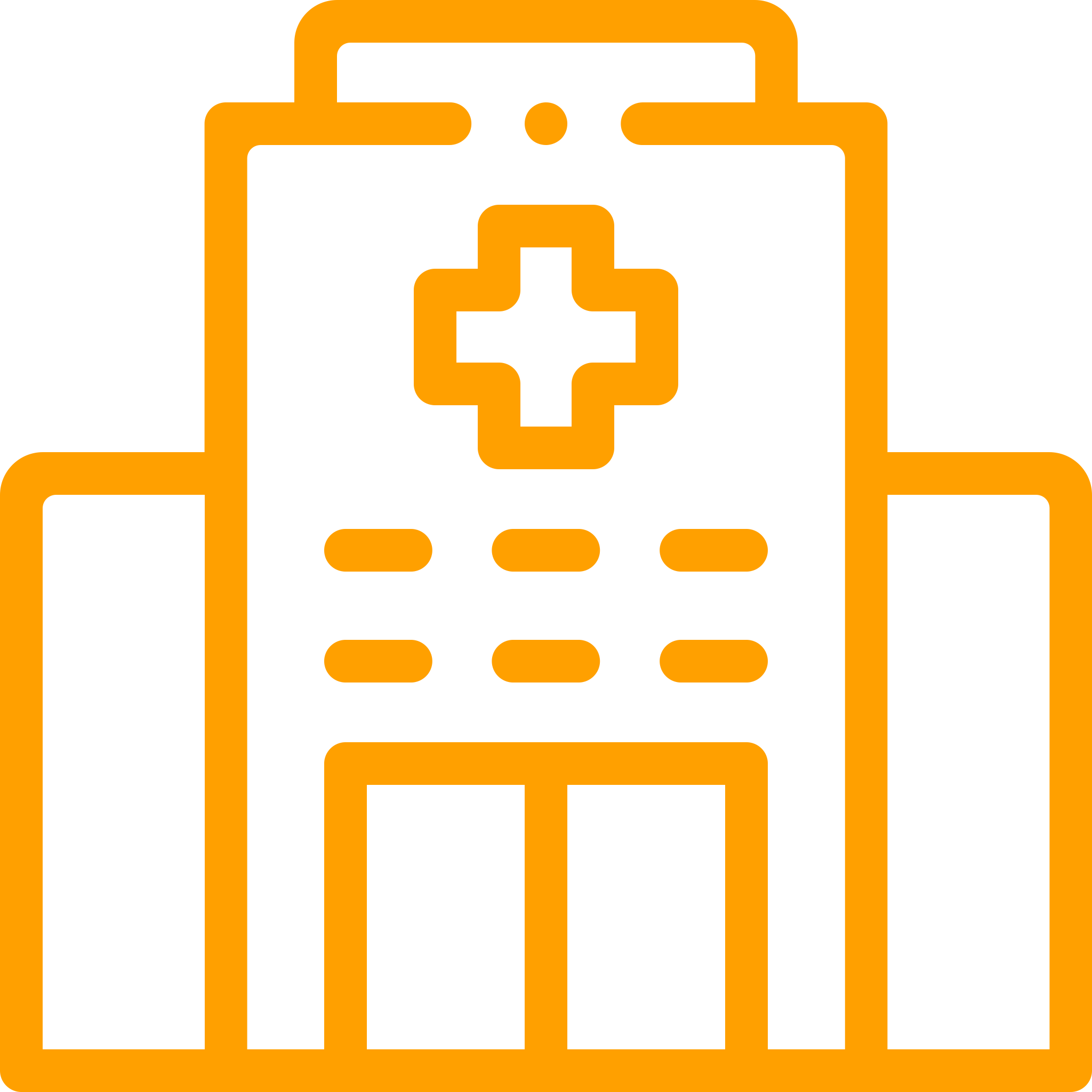 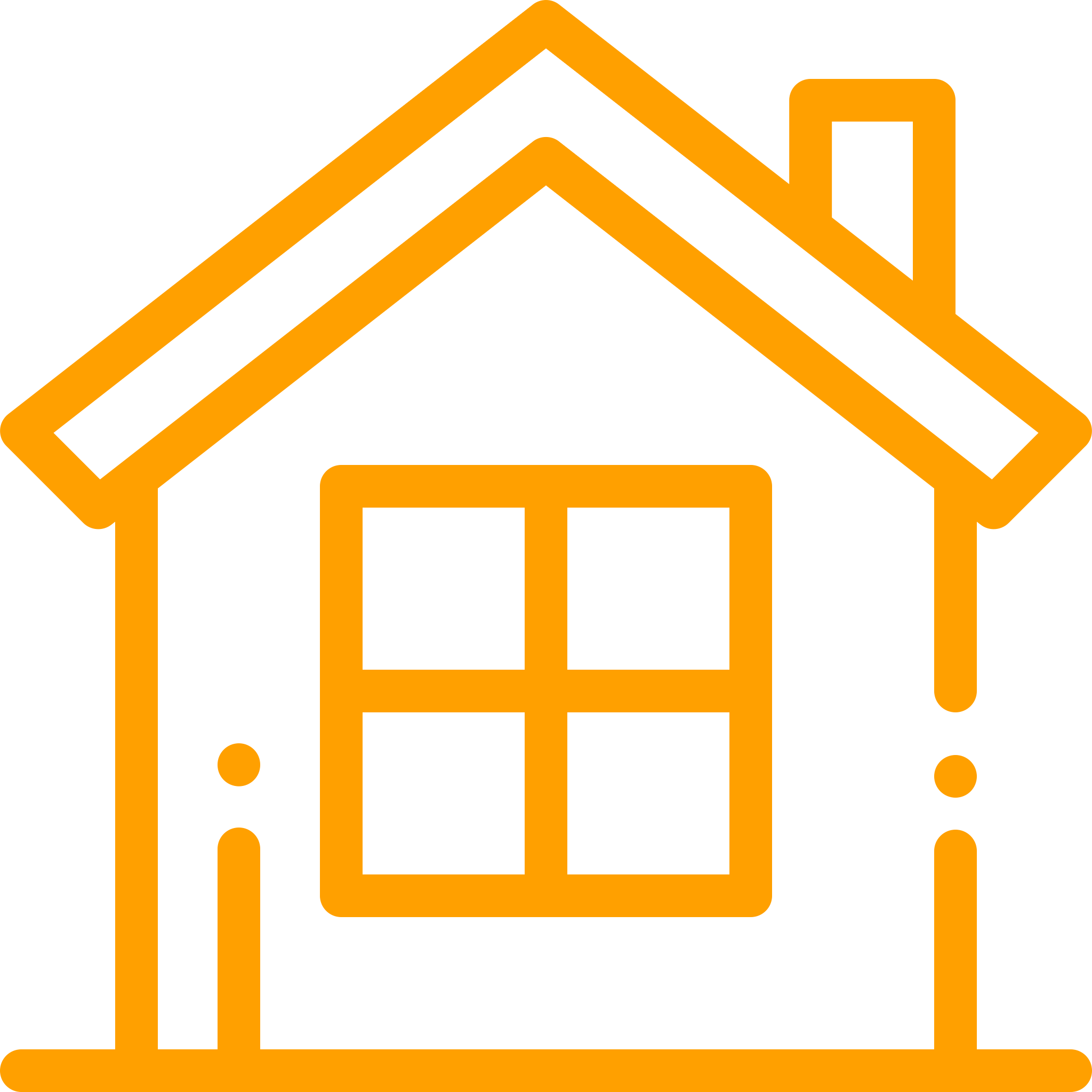 [Карта субъекта РФ]
длинная сторона=9 см
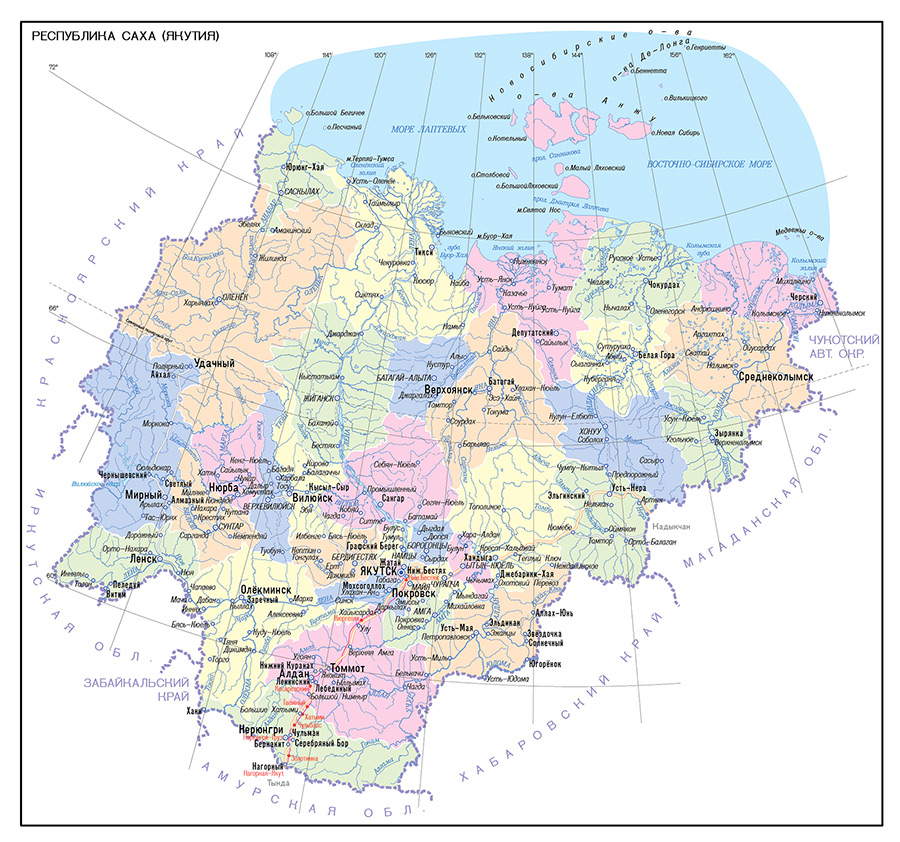 сельское население
участники региональной программы
1 мед. организаций
ФМБА России
Республика Саха (Якутия)
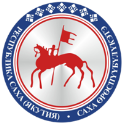 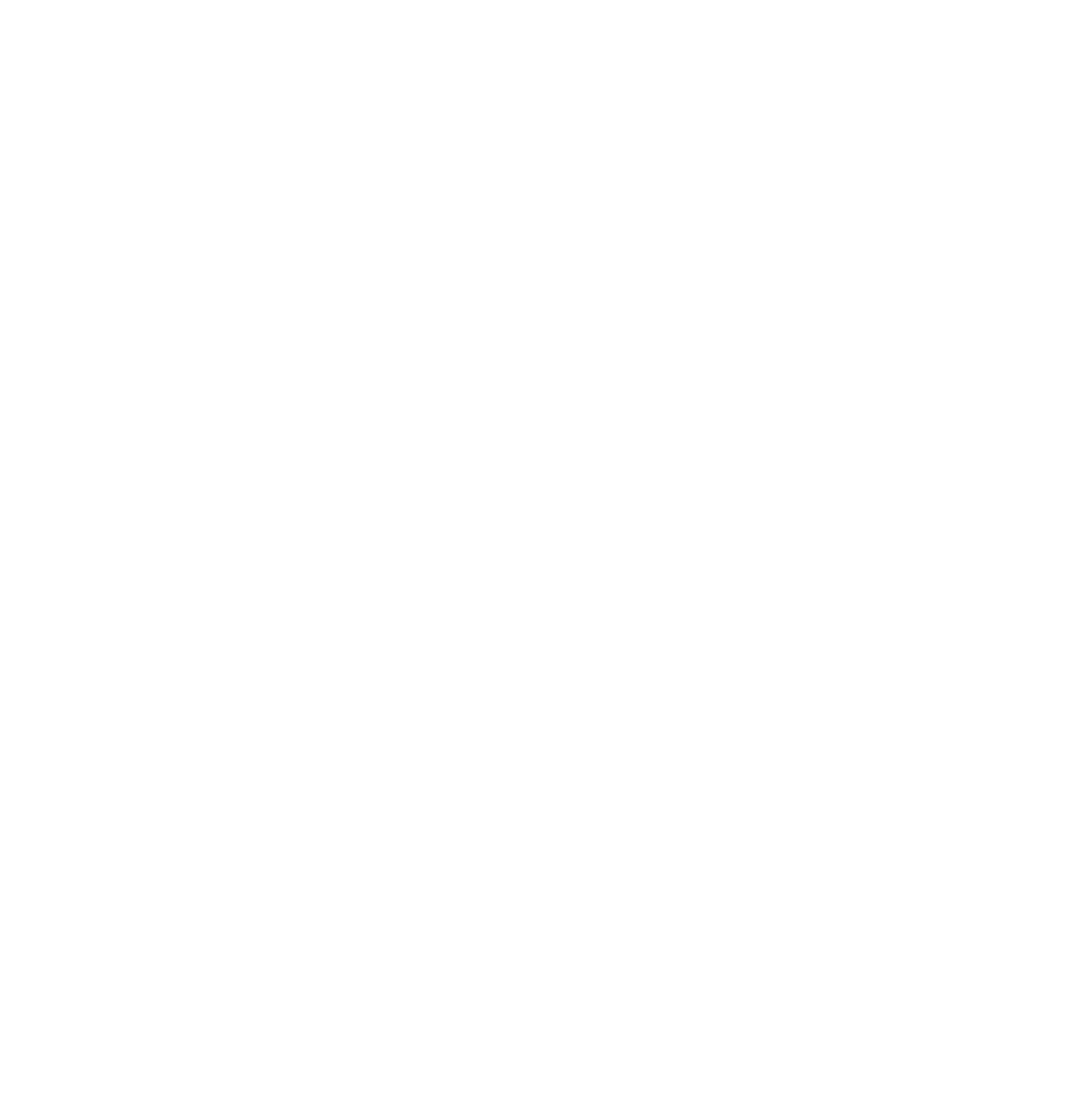 Описание объекта
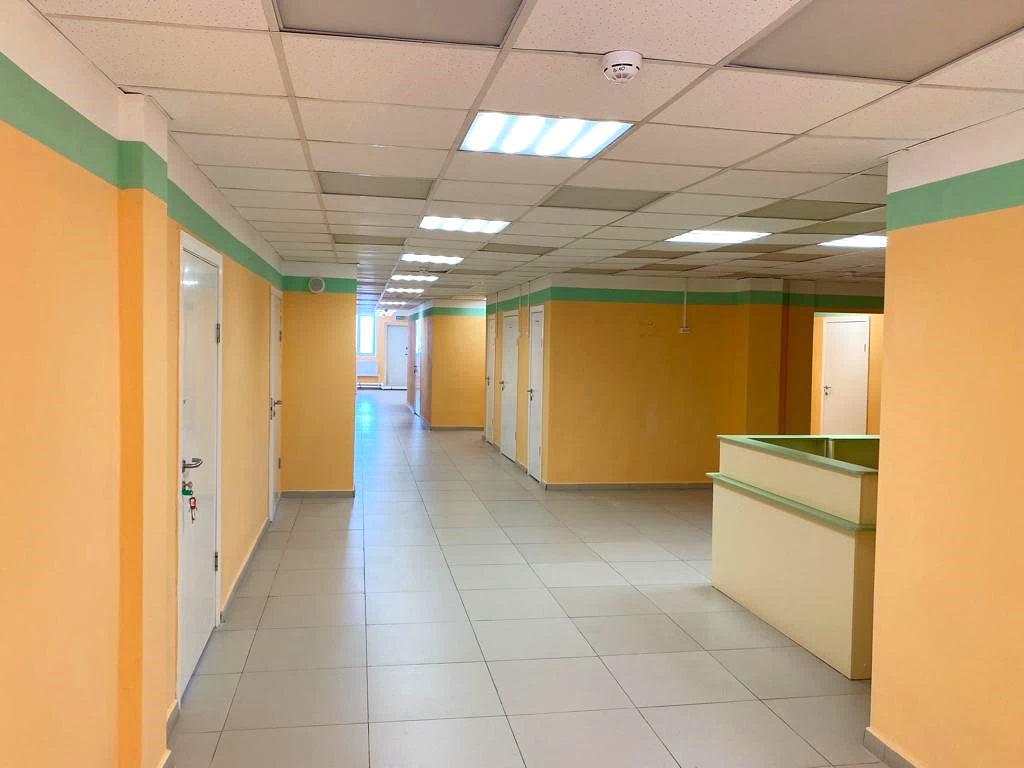 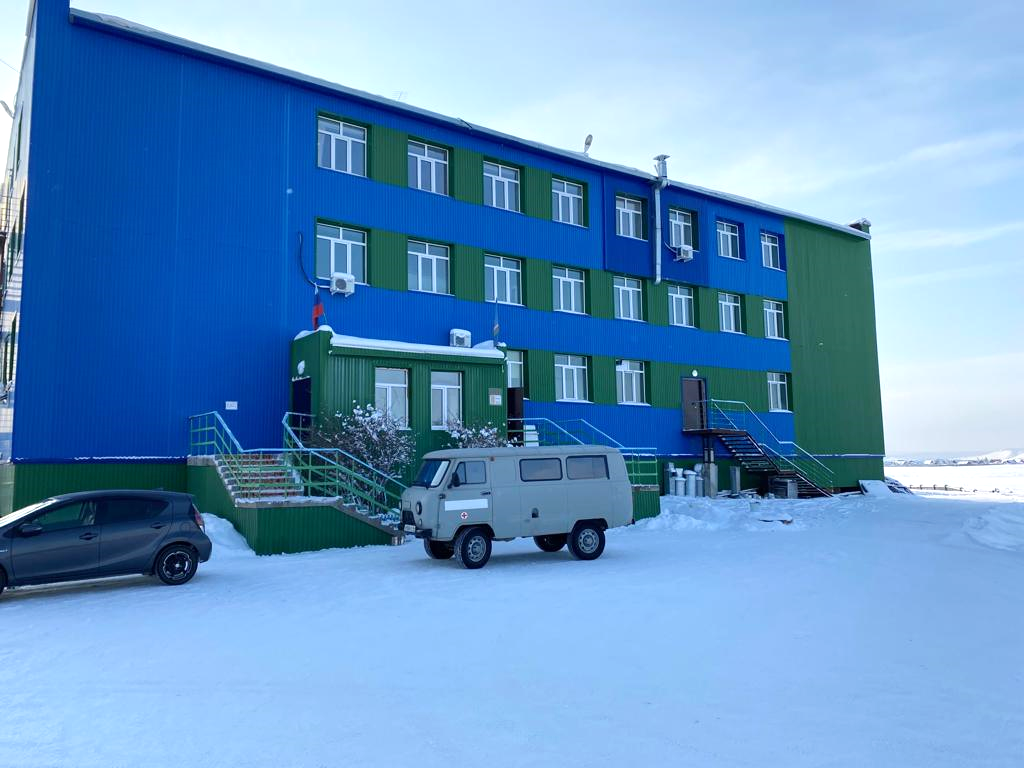 Разместить показательные фото завершенного объекта с использованием 
единого стиля объектов МПЗЗ (фасад, входная группа)
Разместить показательные фото завершенного объекта с использованием единого стиля объектов МПЗЗ (внутренние помещения)
Стоимость (тыс. руб.) – 10 039,94 
из них, строительно-монтажные работы (тыс. руб.) – 10 039,94
Мощность (посещений в смену) – 68
Площадь проведения капремонта (м2) – 591
Виды работ –  ремонт инженерных сетей, внутренняя отделка, замена окон и дверей 
Характеристика объекта – врачебная амбулатория с. Хатассы
Количество обслуживаемого населения – 5 169 человек
Изменения после проведения капитального ремонта
г. Ленск
Республика Саха (Якутия)
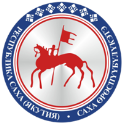 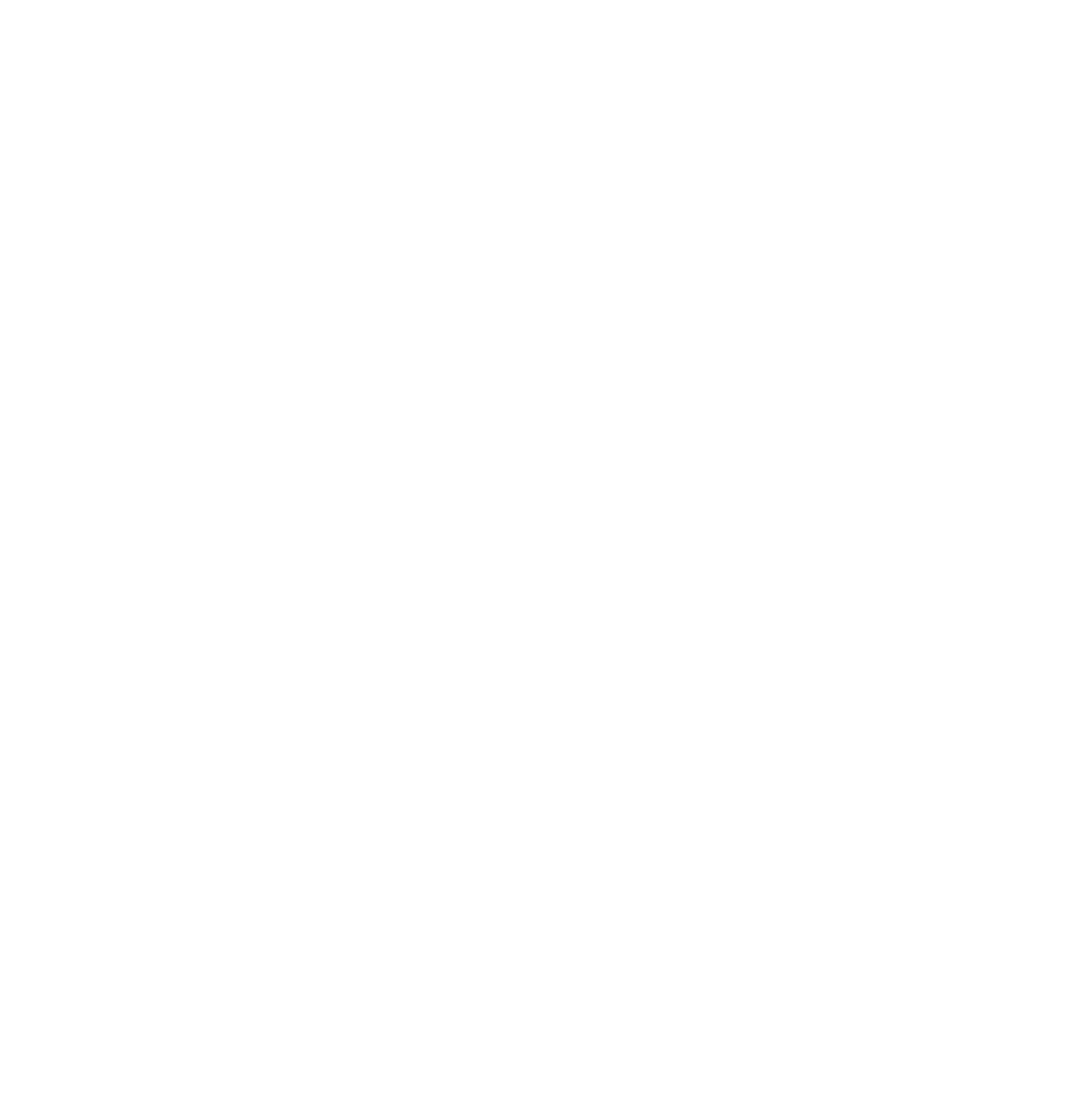 БЫЛО
СТАЛО
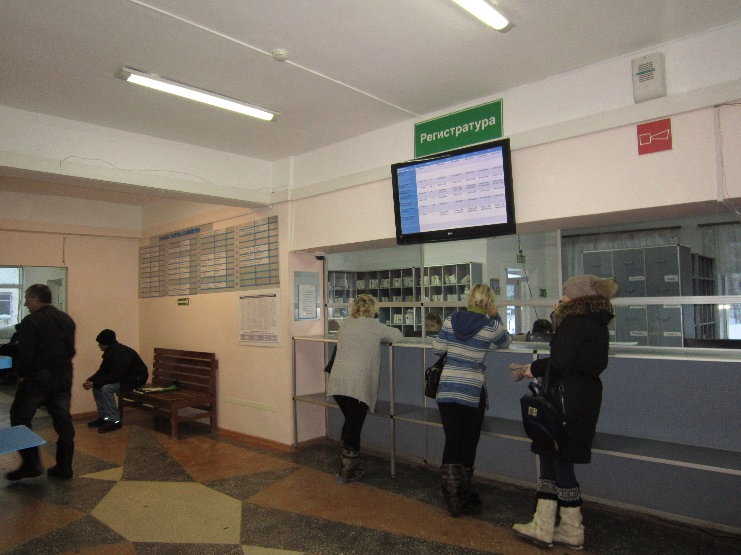 Фото ДО
Фото ПОСЛЕ

Разместить показательные фото завершенного объекта с использованием единого стиля МПЗЗ
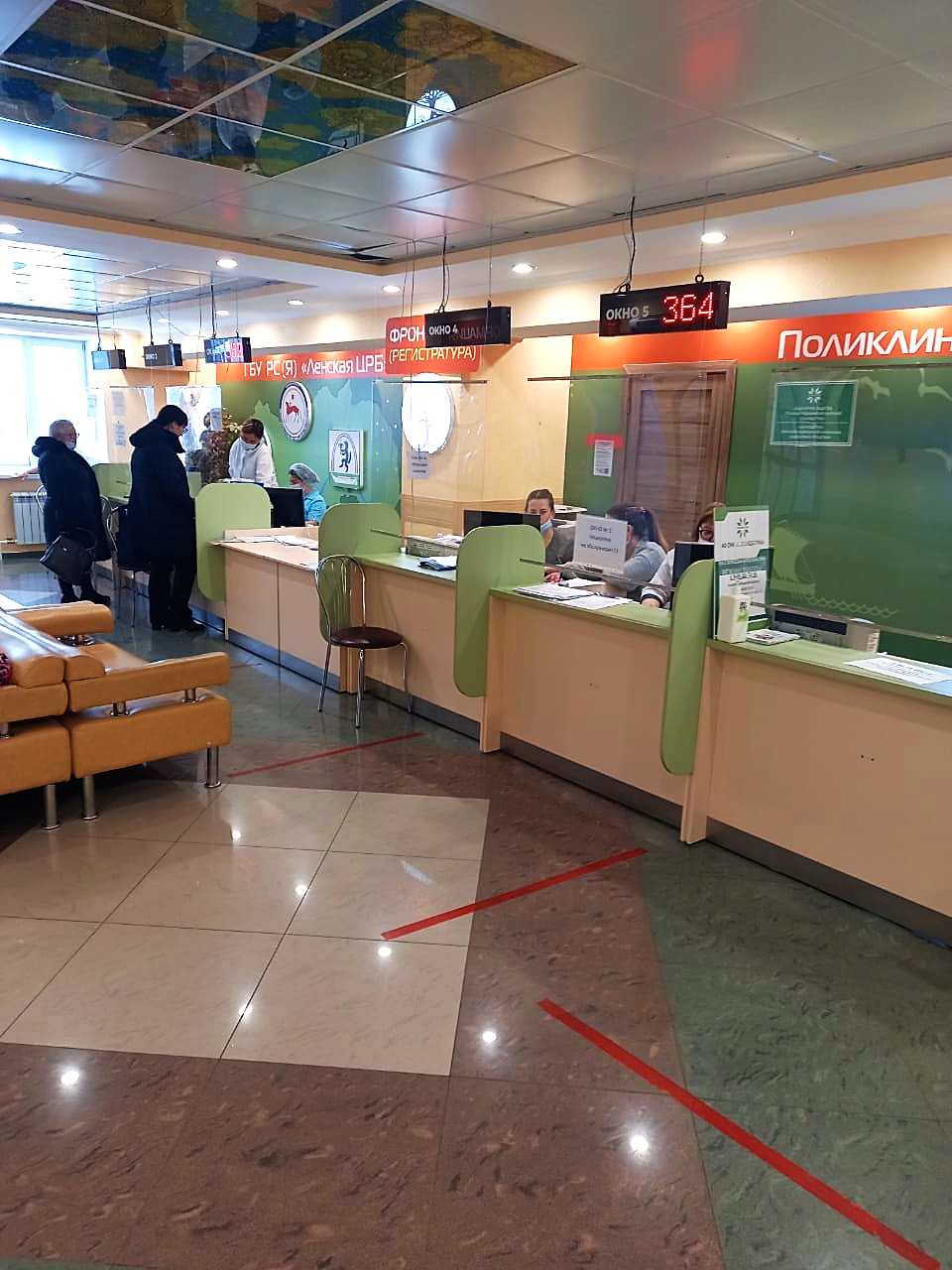 Республика Саха (Якутия)
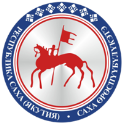 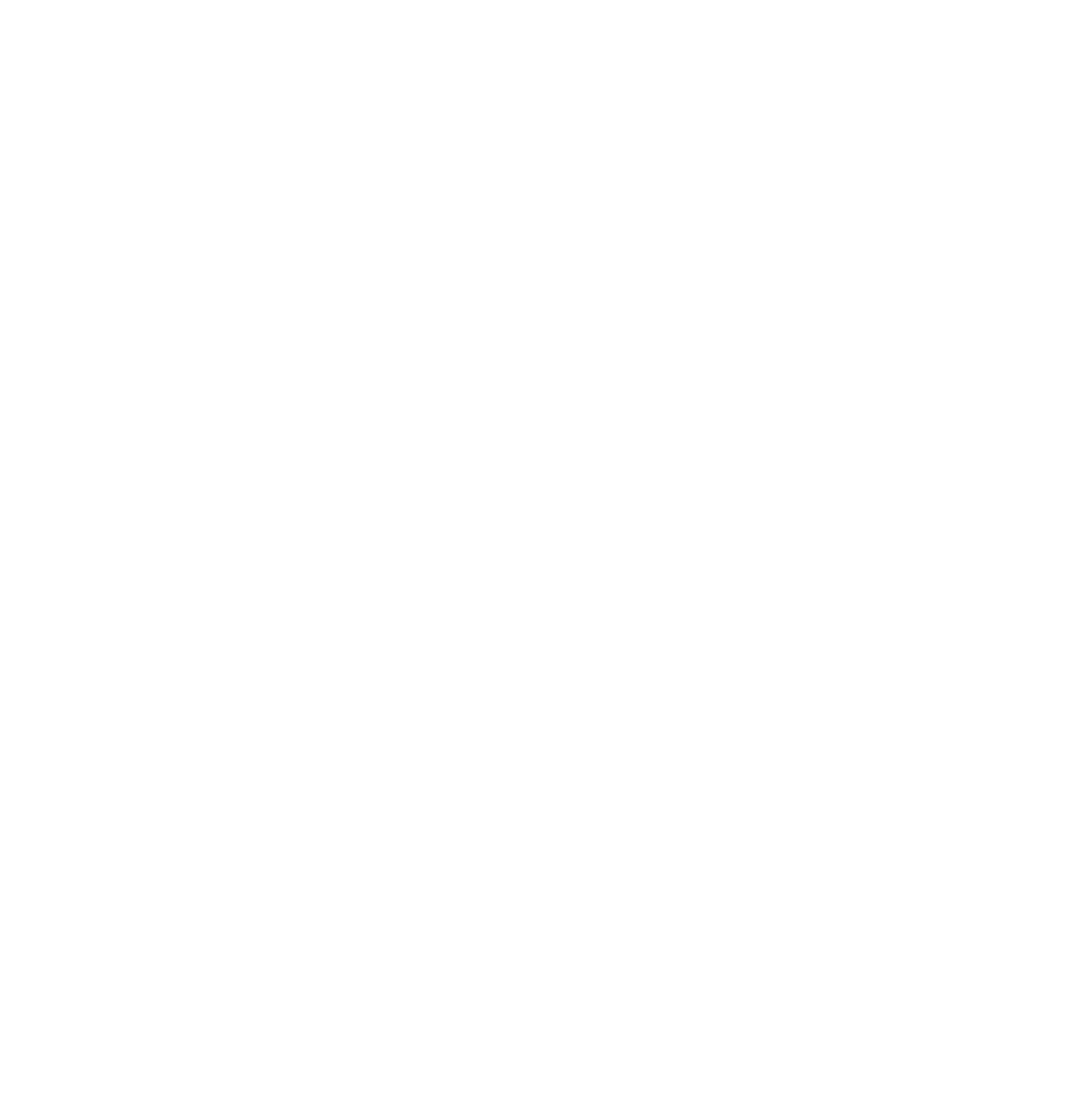 Изменения (позитивные)
Доля зданий, оказывающих амбулаторную помощь, находящихся в аварийном состоянии, (%)
Увеличилась удовлетворенность населения качеством оказываемой медицинской помощи, от числа опрошенных (%)